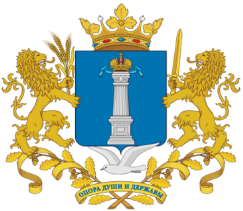 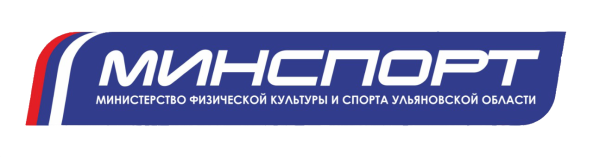 «Большой спорт на селе»
В развитие инфраструктуры Министерство включает строительство малобюджетных ФОКов, закупка и установка 29 хоккейных кортов с мобильными раздевалками на территории муниципальных образований с 2021 по 2023 года
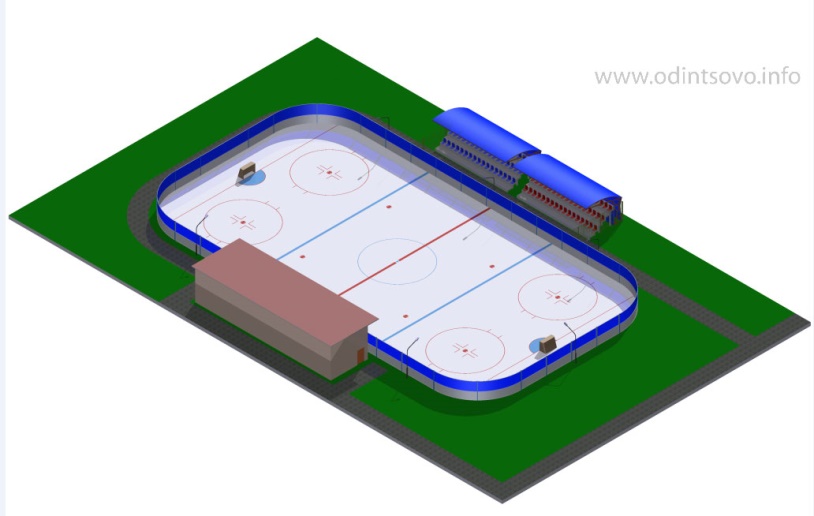 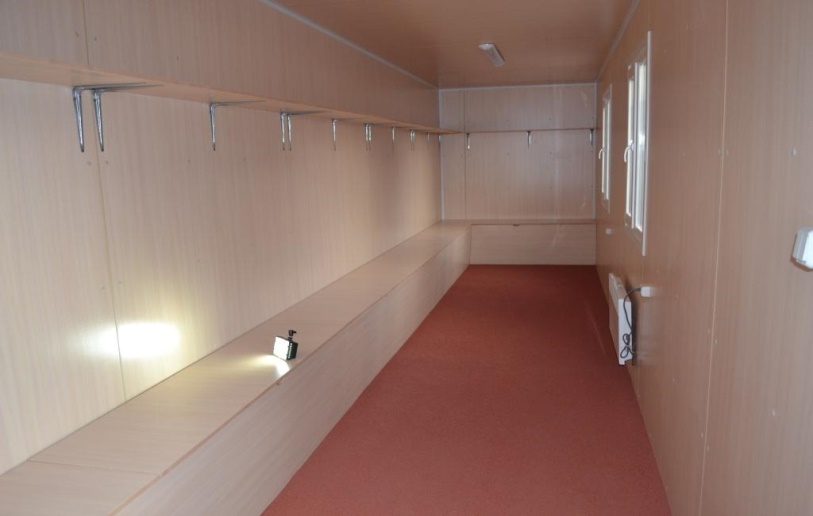 В 2021 году предусмотрено создание и модернизация 10 объектов спорта, установка 14 уличных спортивных площадок, 3 площадок ГТО, 9 хоккейных кортов с модульными раздевальными блоками.
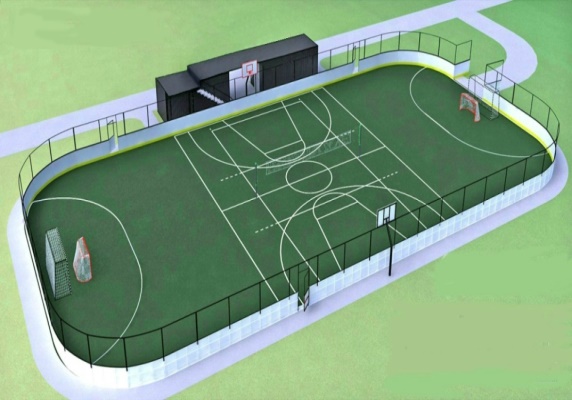 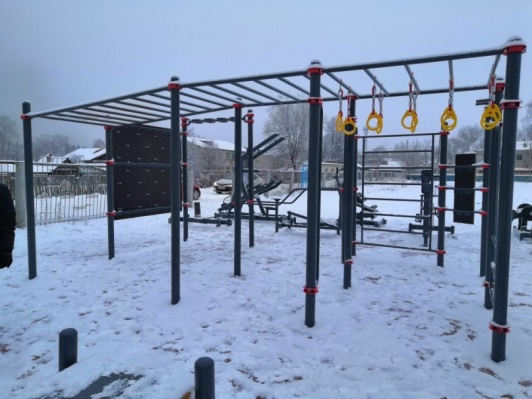 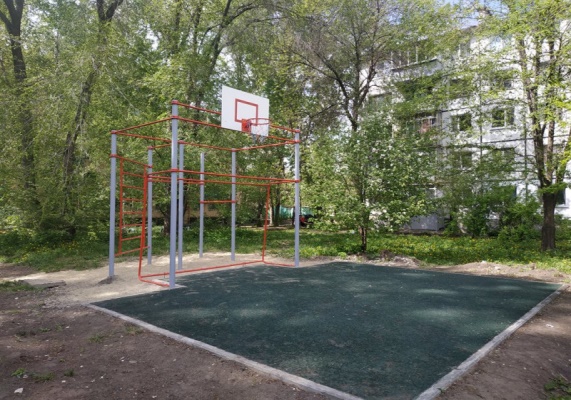 Строительство объектов спорта:
- строительство Центра бокса и пауэрлифтинга в р.п. Сурское
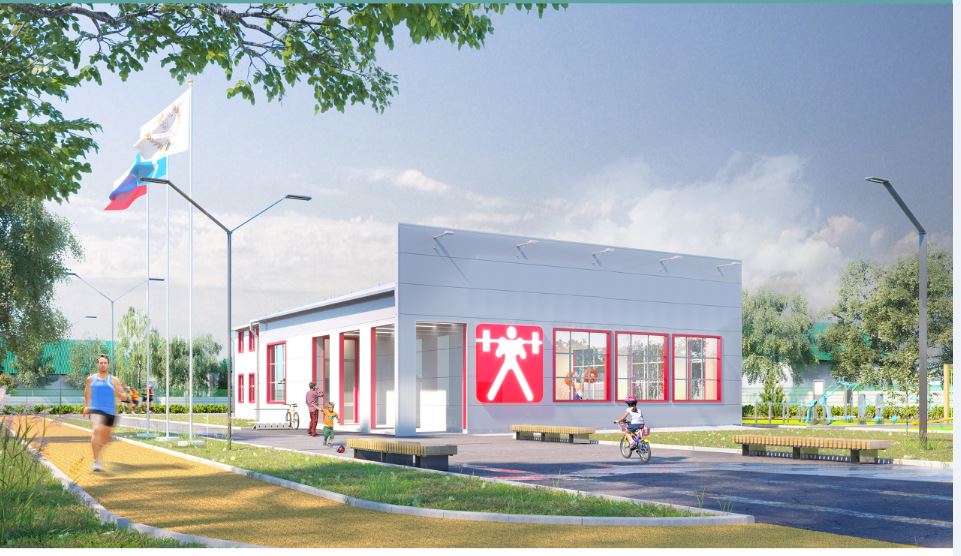 Строительство объектов спорта:
- строительство ФОКа с плавательным бассейном и универсальным игровым залом в р.п. Кузоватово
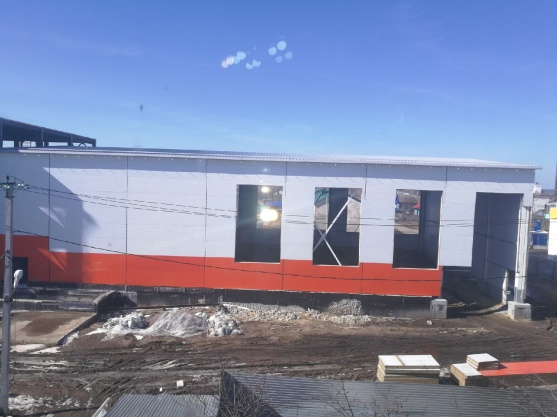 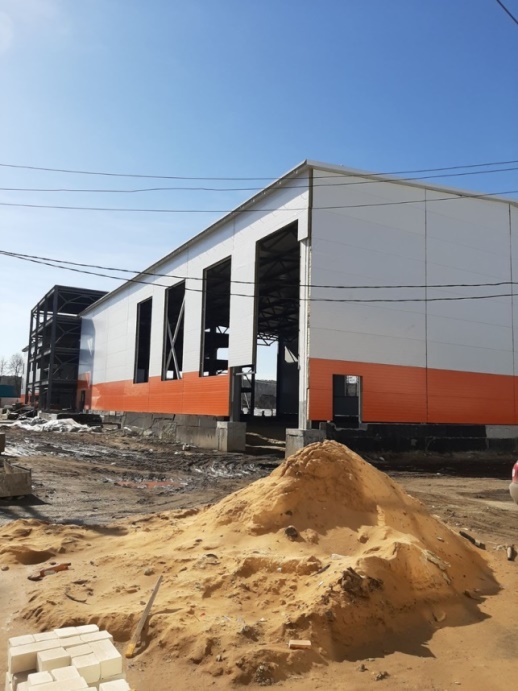 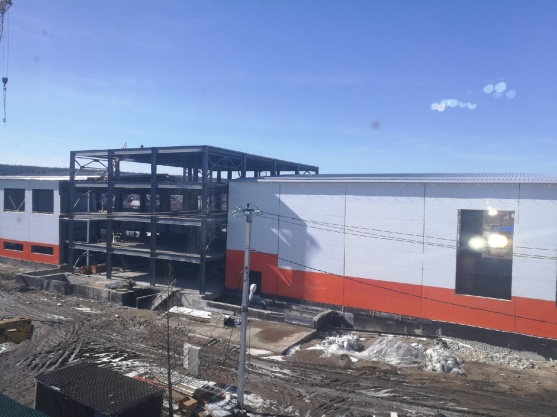 Строительство объектов спорта:
- строительство физкультурно-оздоровительного комплекса с плавательным бассейном в р.п. Ишеевка
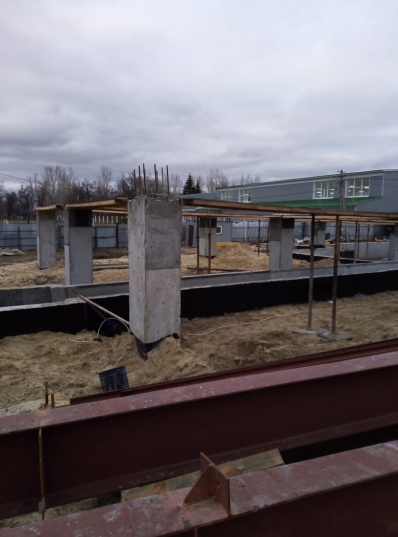 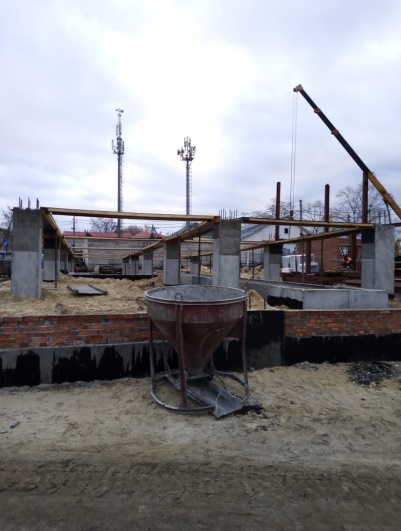 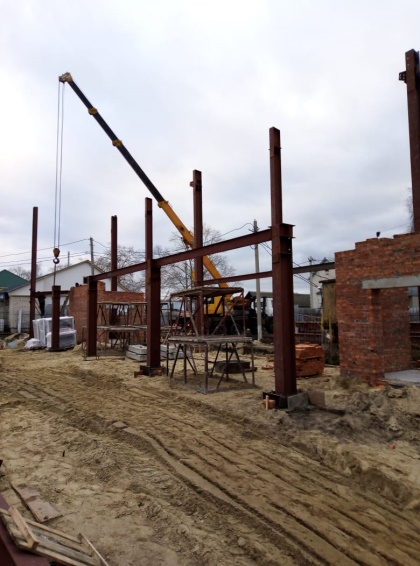 Реконструкция и капитальный ремонт:
- реконструкция стадиона «Нефтяник» в р.п. Новоспасское
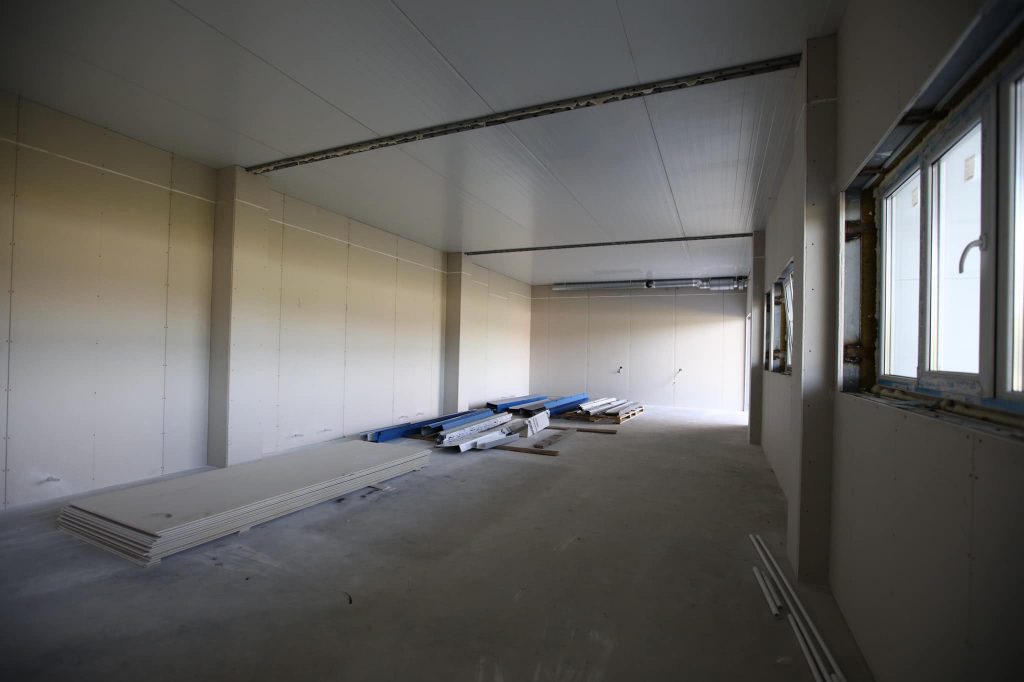 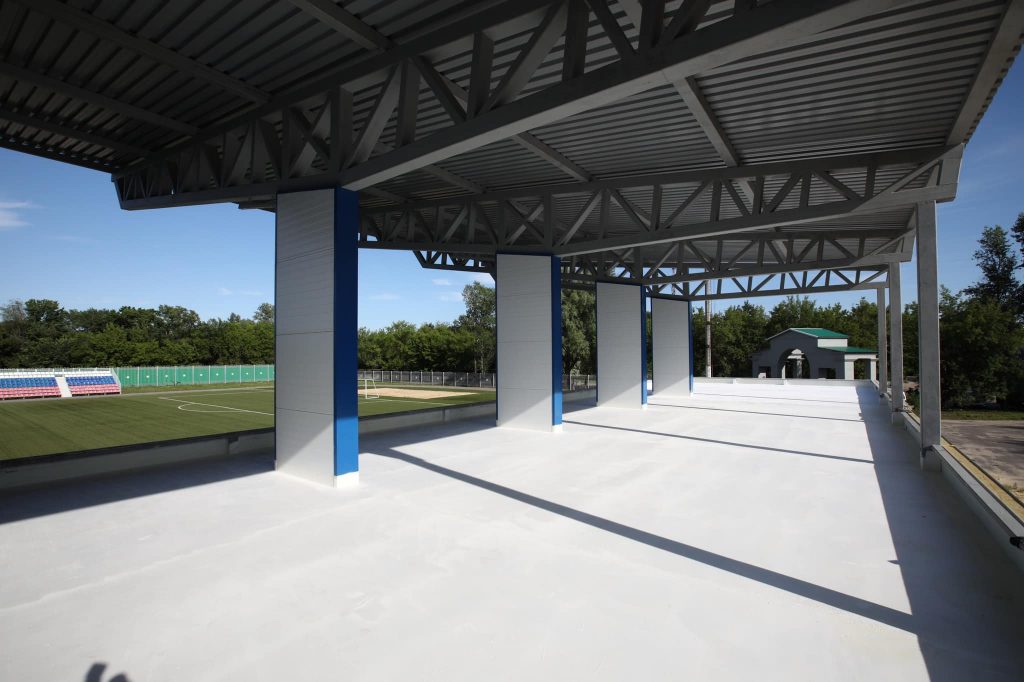 Реконструкция и капитальный ремонт:
- капитальный ремонт стадиона «Старт» в г. Барыше
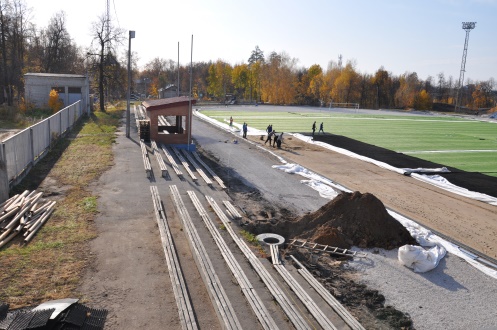 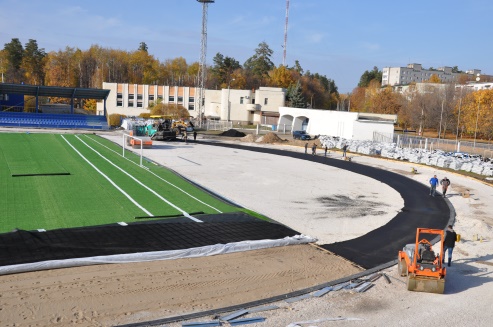 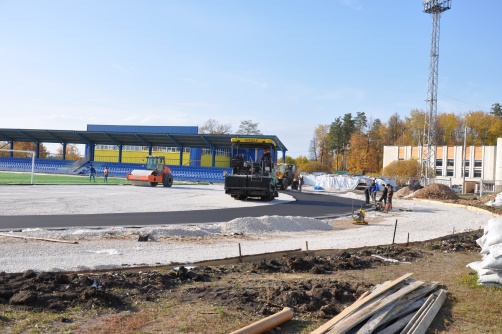 Реконструкция и капитальный ремонт:
- завершение реконструкции СОЛ «Сокол» в с. Акшуат Барышского района.
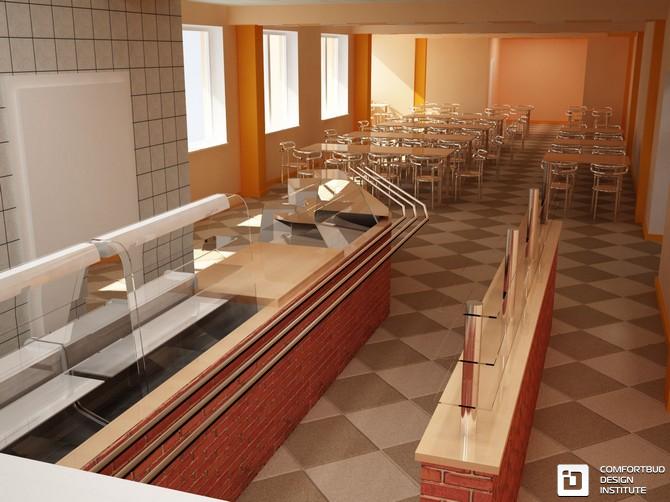 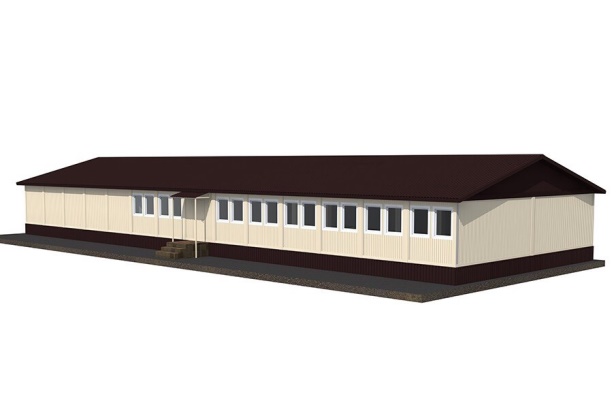 Установка хоккейных кортов с мобильными раздевалками в муниципальных образованиях:
«Барышский район» - 1
«Старомайнский район» - 1
«Вешкаймский район» - 1
«Инзенский район»   - 1
«Кузоватовский район»  - 1
«Мелекесский район» - 1
«Старомайнский район» - 1
«Сурский район» - 1
«Чердаклинский район» - 1
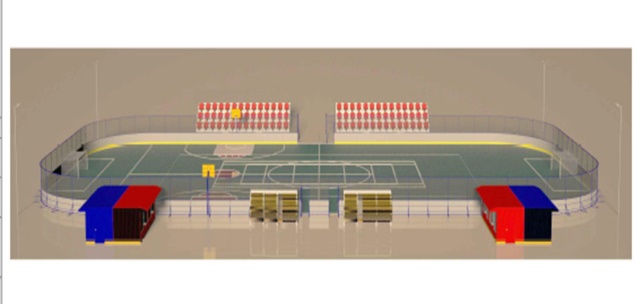 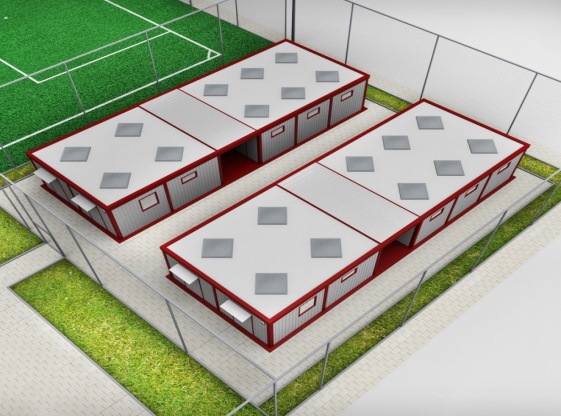 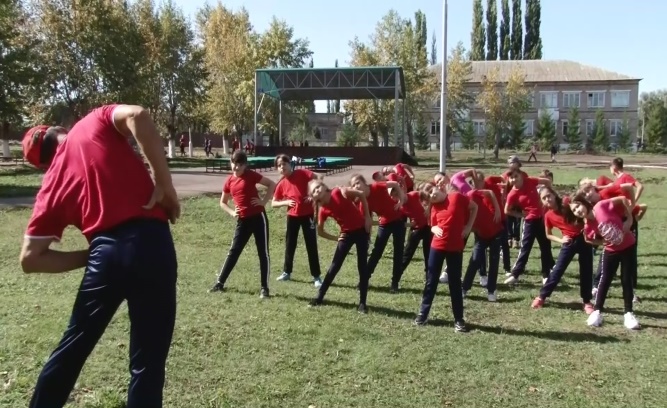 Согласно программе «Спорт на селе» каждый тренер, который приедет работать в сельскую спортивную организацию, получит единовременную выплату  в размере 1 млн. рублей. Эти деньги можно будет использовать на приобретение жилья.

В соответствии с условиями программы тренер должен будет отработать  в сельской местности течение 5 лет со дня заключения договора.
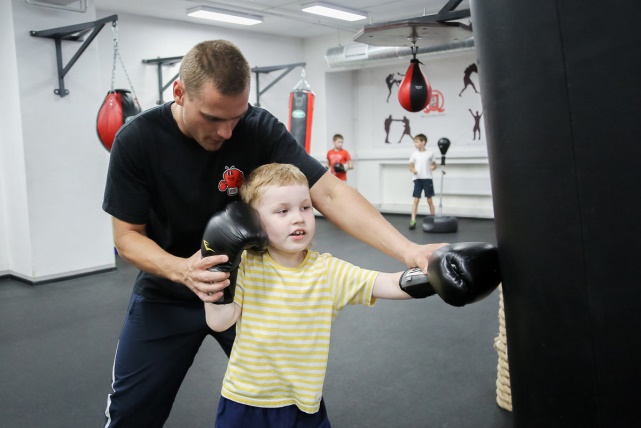 Проект позволит посредством консолидации усилий Министерства и муниципалитетов Ульяновской области реализовать комплексный подход в создании условий для занятий спортом в сельской местности:

-привлечь в сельские населённые пункты кадры и оказать материальную поддержку тренерам, осуществляющим спортивную подготовку;
-предоставить возможность сельским школьникам возможность полноценно заниматься спортом, проходить качественную спортивную подготовку.
 
Программа будет действовать до 2025 года, уже в этом году 10 тренеров получат свой грант.
Мероприятия:
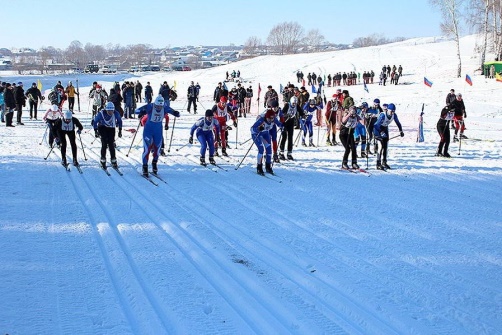 - зимние и летние сельские спортивные игры; 

- региональные фестивали ВФСК «ГТО»;

- традиционная легкоатлетическая эстафета на приз газеты «Ульяновская правда»;
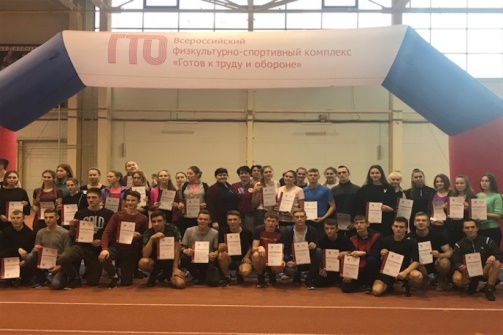 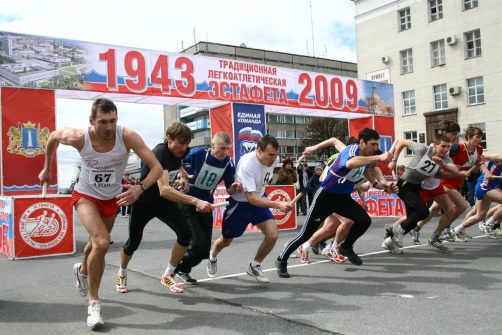 Реализация комплекса «ГТО» немного о статистике за последние пять лет:
МО «Новоспасский район» зарегистрированных — 1588 чел., принявших в 2020 году— 85 чел.

 МО «Павловский район» зарегистрированных — 1191чел., принявших в 2020 году — 105 чел.

 МО «Старокулаткинский район» зарегистрированных — 796чел, принявших в 2020 году — 76 чел.

МО «Радищевский район» зарегистрированных — 1269чел., принявших в 2020 году — 62 чел.

МО «Николаевский район» зарегистрированных 1910 человек, принявших в 2020 году 45 человек.
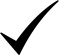 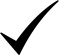 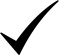 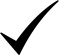 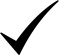 Мероприятия:
- региональный фестиваль северной ходьбы;  
- региональный этап президентских спортивных игр;  
- региональный этап президентских спортивных состязаний;
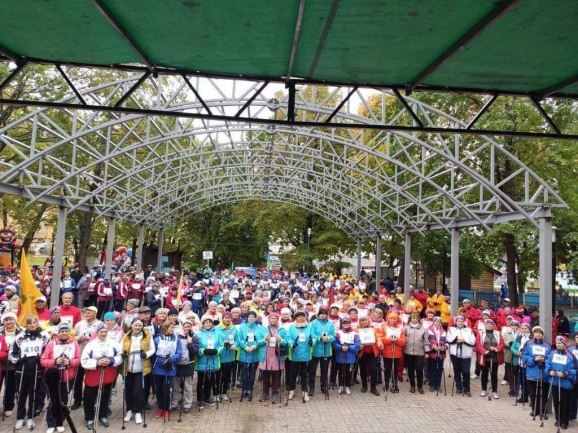 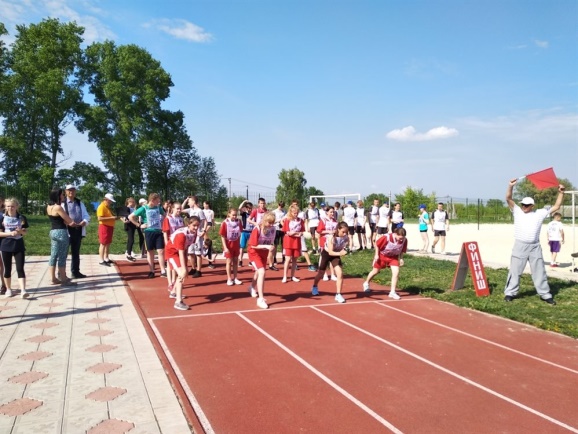 Мероприятия:
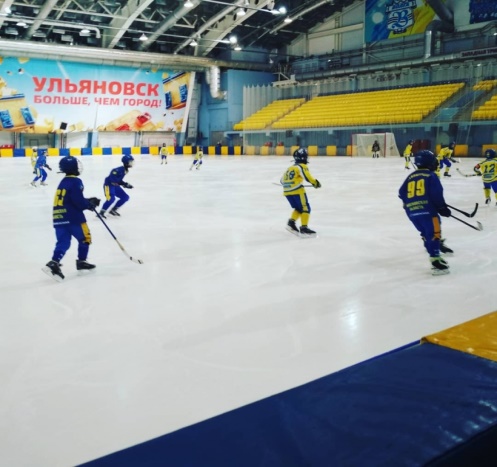 соревнования в рамках проектов:

-«Волейбол в школу»
-«Баскетбол в школу»
-«Мини-футбол в школу» 
-«Плетёный мяч» 
-«Золотая шайба»
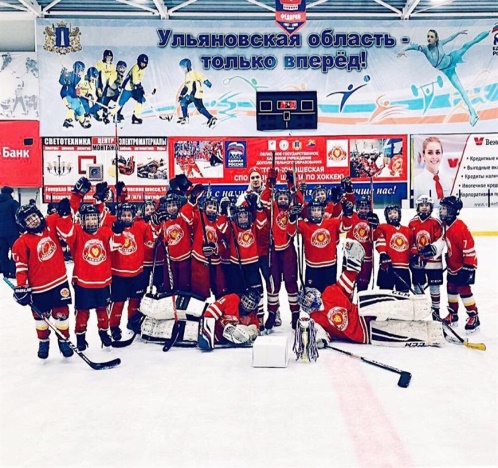 Загруженность спортивных объектов:
Региональный этап Х зимних сельских спортивных игр  который пройдет с 19-21 февраля 2021 года в Сенгилее!
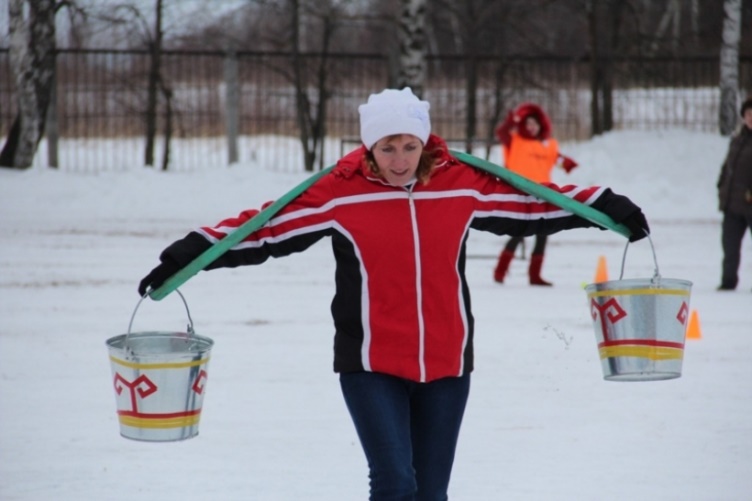 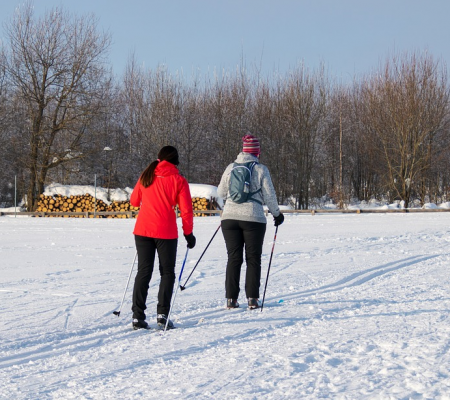 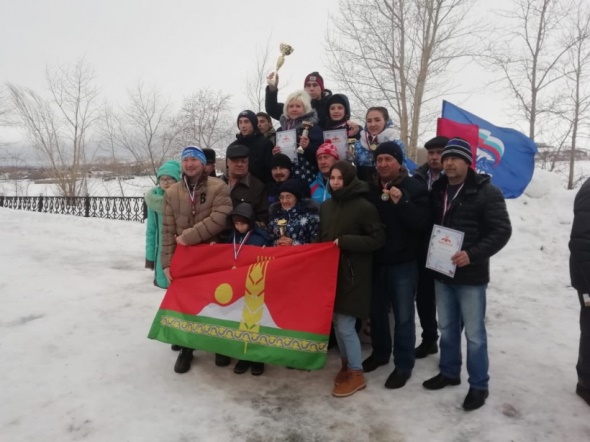 «УРОЖАЙ»
С целью развития и поддержки сельского спорта, на территории Ульяновской области планируется возобновить работу  АНО ФСК «УРОЖАЙ»
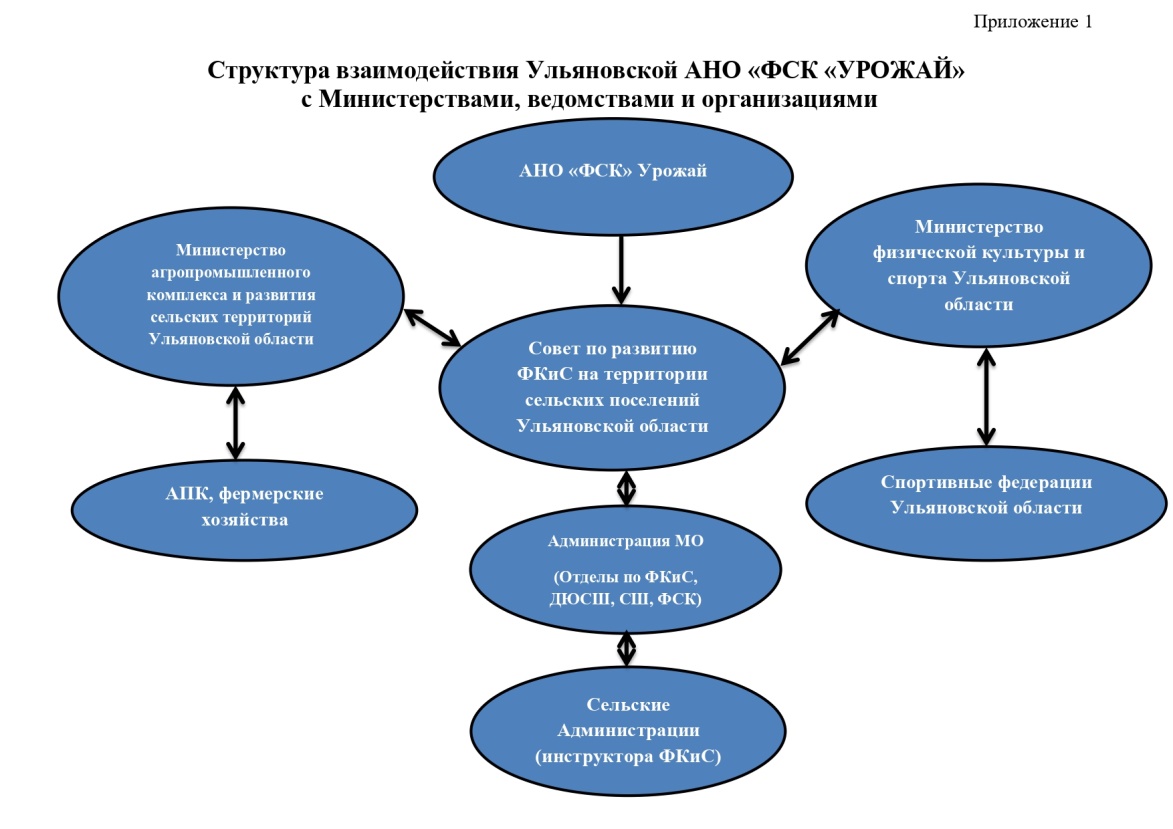 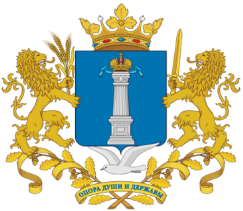 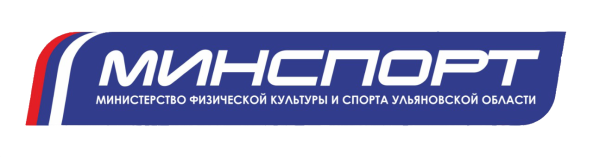 Спасибо за внимание!